RGP SAJ-105 & Ecosystem Management Agreement 22024 Annual Report
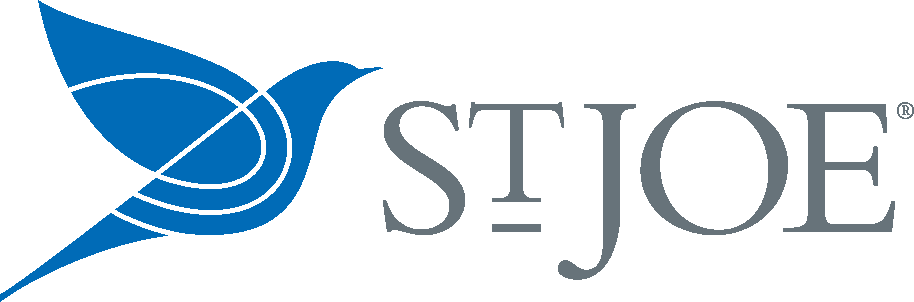 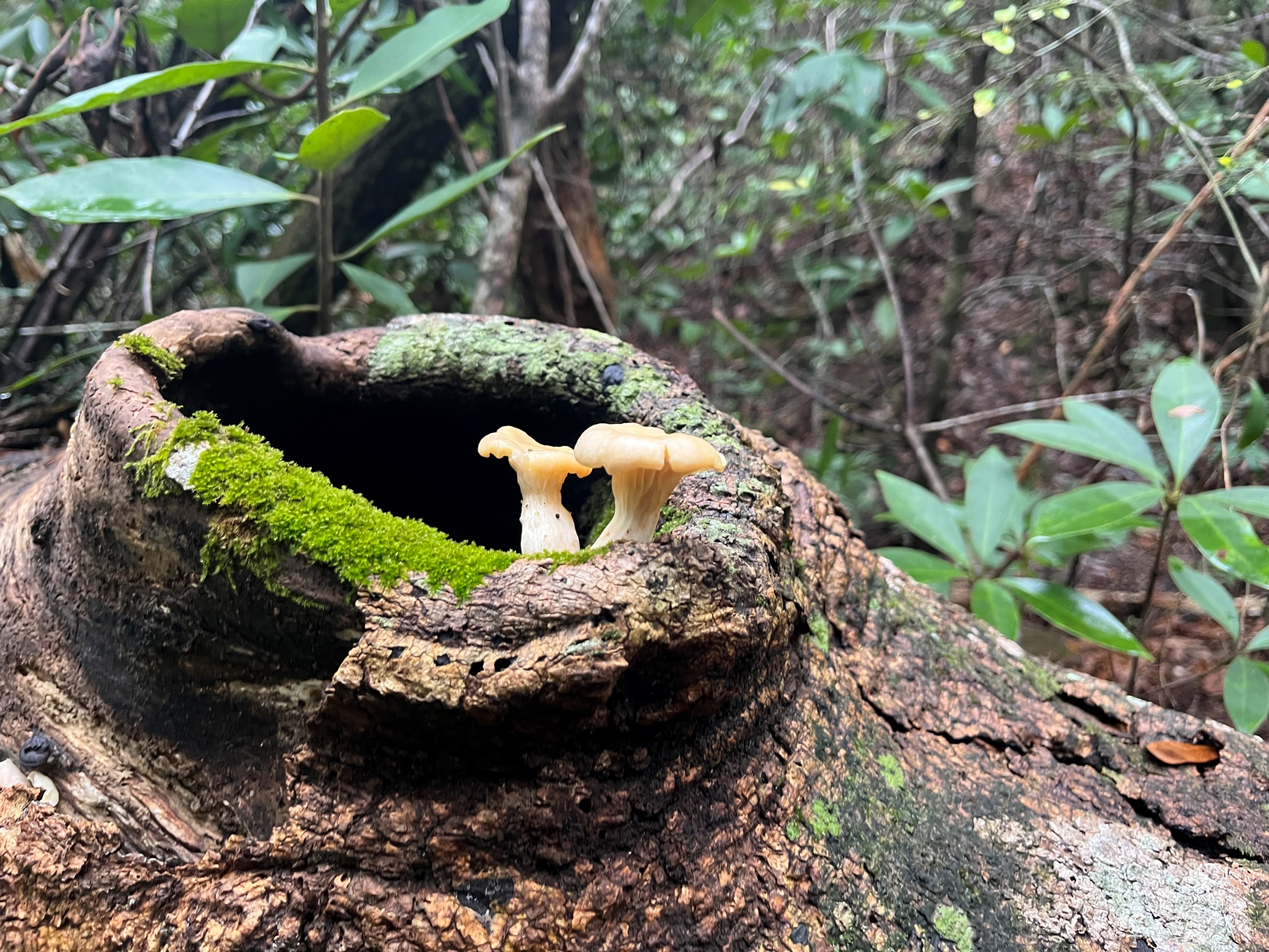 Contents2024 Annual Report
This report contains the project and sub-basin ledgers for all project authorizations issued through
December 31st, 2024.  


2024 Project Summary
Overall Summary
2024 Project Ledger
2024 Sub-Basin Ledger
Conservation Unit Ledger
Conservation Unit Land Management Summary
GIS Projects & Conservation Easement Map
2
3
4
7
8
9
10
1
2024 Project Summary
EMA 2 and RGP SAJ 105 authorizations were issued in 2024 for the following:
Latitude Margaritaville Phase 5A-3 0403572-024-EA/03; SAJ-2024-01704

2024 Projects that commenced construction in 2024:
Latitude Margaritaville Phase 5A-3 0403572-024-EA/03; SAJ-2024-01704
2
Overall Summary2024 Annual Report
In 2015, the Florida Department of Environmental Protection executed a second Ecosystem Management Agreement with The St. Joe Company covering 42,889 acres of St. Joe ownership. Subsequently, the Army Corps of Engineers issued SAJ-105 for 43,977 acres including St. Joe ownership as well as other ownership located in the West Bay watershed within Bay County, Florida. This agreement was renewed by Florida Department of Environmental Protection and Army Corps of Engineers on December 20, 2020.

This is the ninth annual report for SAJ 105 and EMA 2.  All projects approved under the SAJ-105 EMA 2 criteria are included in the project ledger. One project was approved in 2024. All projects authorized by RGP/EMA 2 are depicted in the Projects and  Conservation Easement map and listed in the following project ledger. Due to the seventeen projects authorized, 1,191.131 total acres have been committed to conservation easements to date. The following conservation easements were recorded in 2024:
Latitude Margaritaville Watersound Phase 3 Onsite Mitigation Conservation Easement; Offsite Mitigation Conservation Easement
Latitude Margaritaville West Bay Parkway Segment 3 Onsite Mitigation Conservation Easement; Offsite Mitigation Conservation Easement
Latitude Margaritaville Watersound Phase 4 Onsite Mitigation Conservation Easement; Offsite Mitigation Conservation Easement 
Latitude Margaritaville West Bay Parkway Segment 4 Offsite Mitigation Conservation Easement
Latitude Margaritaville Watersound Phase 5B Onsite Mitigation Conservation Easement; Offsite Mitigation Conservation Easement
Latitude Margaritaville Watersound Phase 5A Onsite Mitigation Conservation Easement; Offsite Mitigation Conservation Easement
Latitude Margaritaville Watersound Phase 6A Offsite Mitigation Conservation Easement
3
2024 Project Ledger
CE’s to be recorded
Impacts have not occurred as of 12/31/2024
Permits modified in 2023
Permits modified in 2024
CE’s recorded
4
2024 Project Ledger
CE’s to be recorded
Impacts have not occurred as of 12/31/2024
Permits modified in 2023
Permits modified in 2024
CE’s recorded
5
2024 Project Ledger
CE’s to be recorded
Impacts have not occurred as of 12/31/2024
Permits modified in 2023
Permits modified in 2024
CE’s recorded
6
2024 Sub-Basin Ledger
7
2024 Conservation Unit Ledger
* No Conservation Units are located within the ICW-WB Basin within the RGP105- EMA 2 boundary.
8
Conservation Unit Land Management Summary
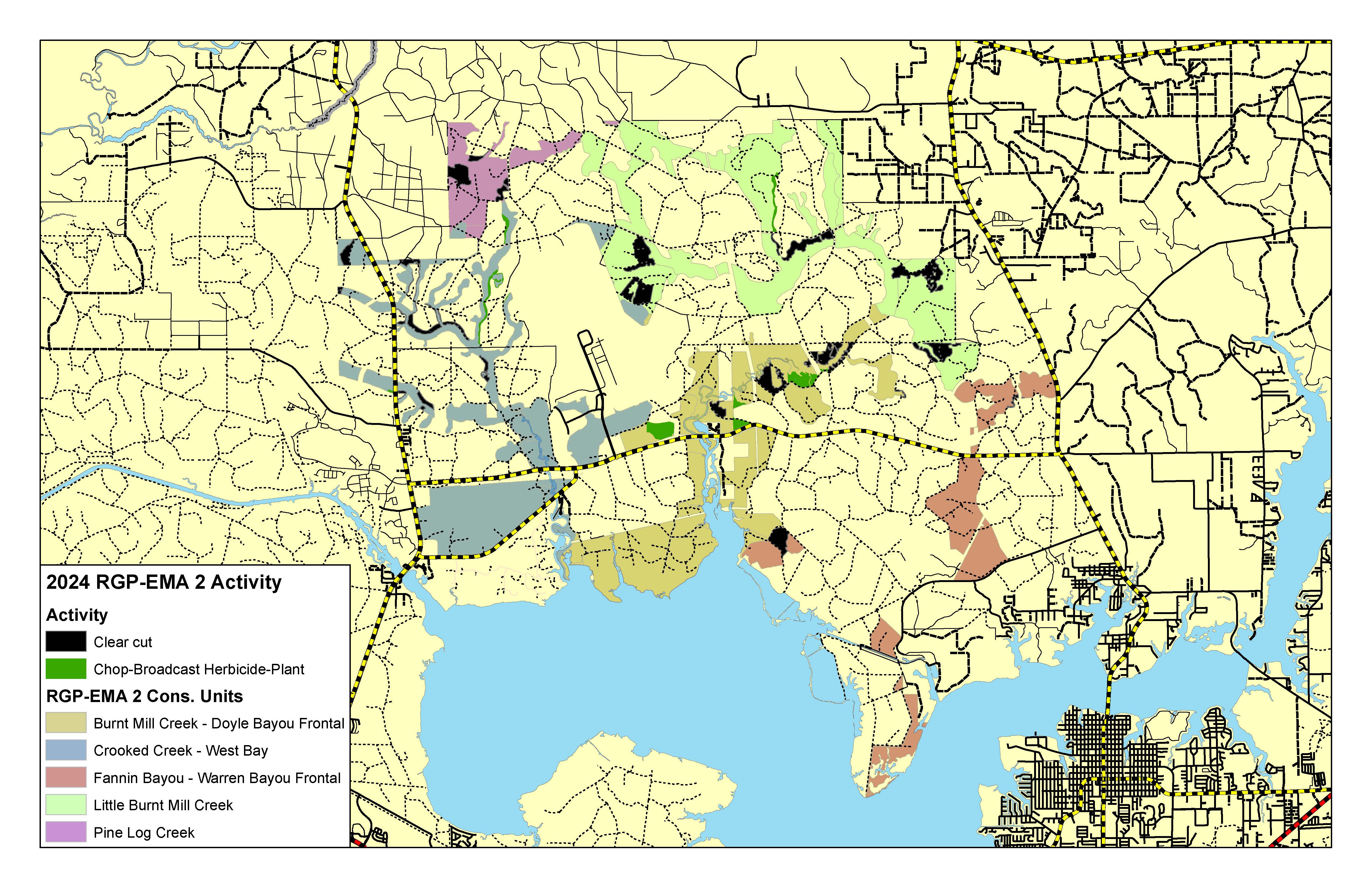 9
GIS Projects & Conservation Easement Map
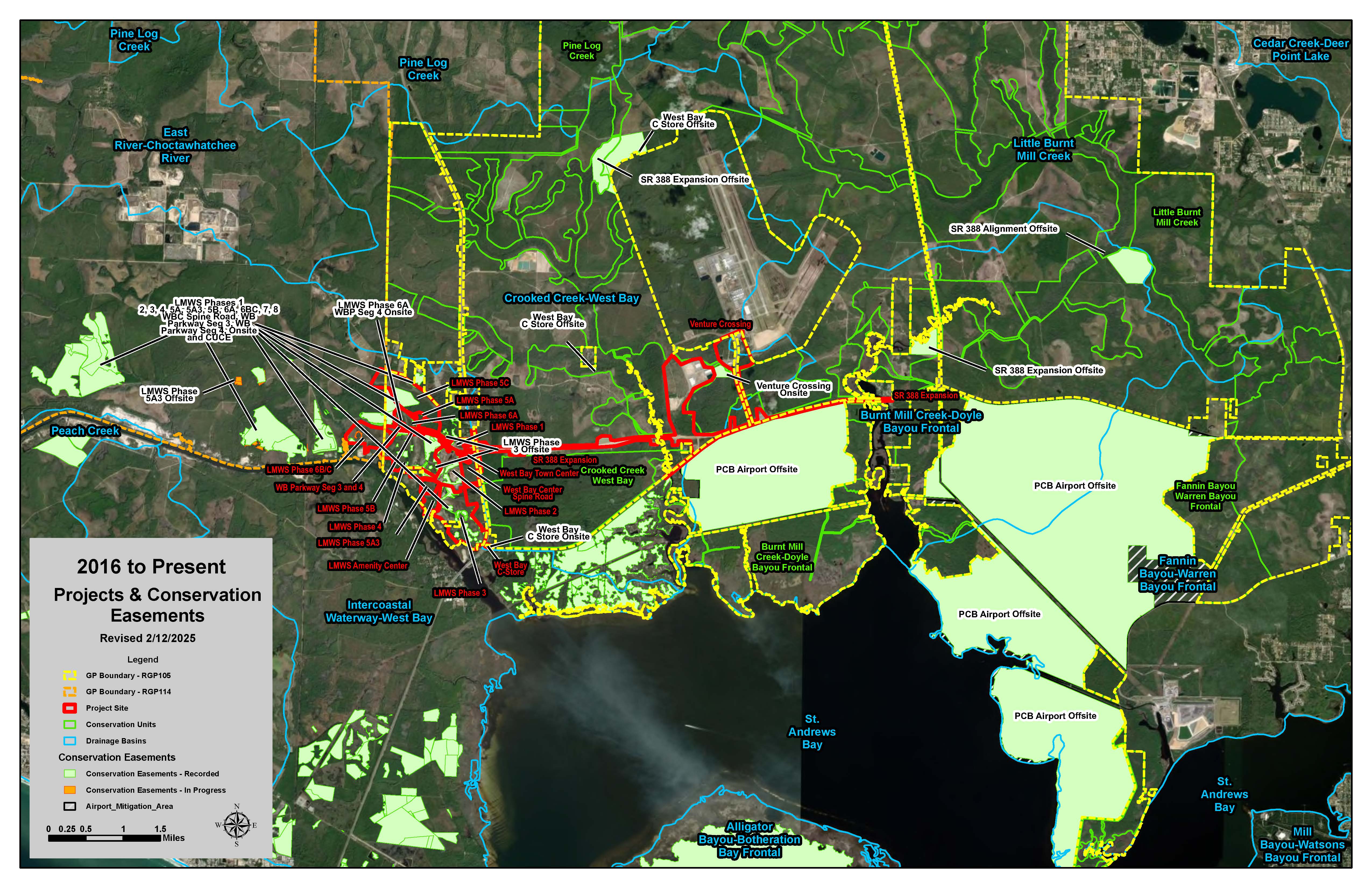 10